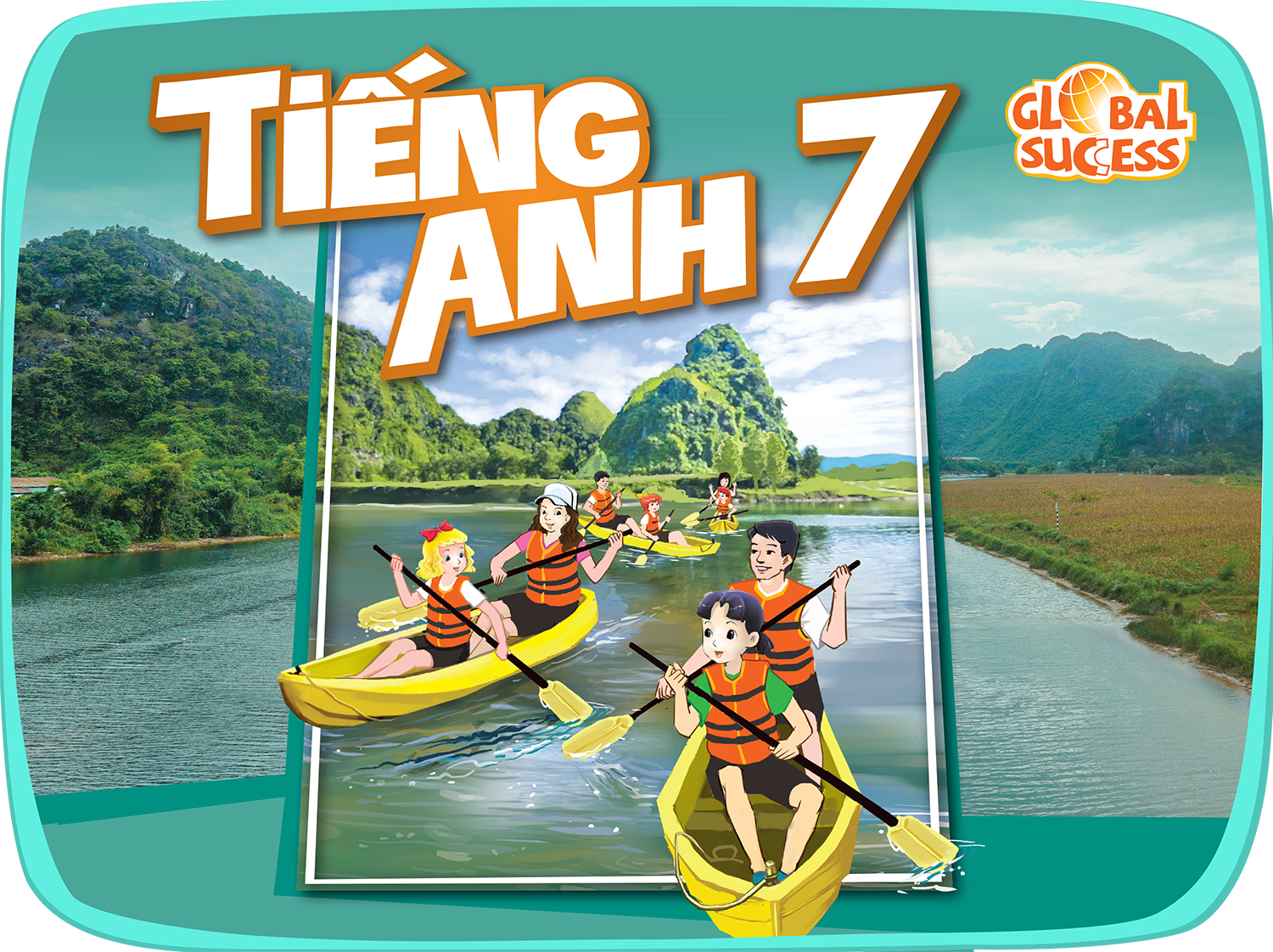 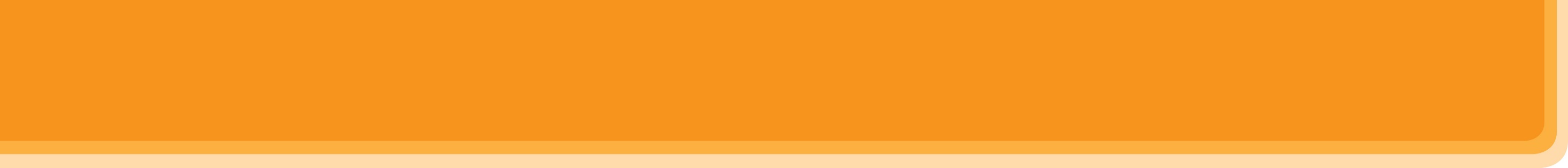 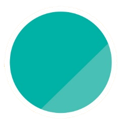 9
FESTIVALS AROUND THE WORLD
Unit
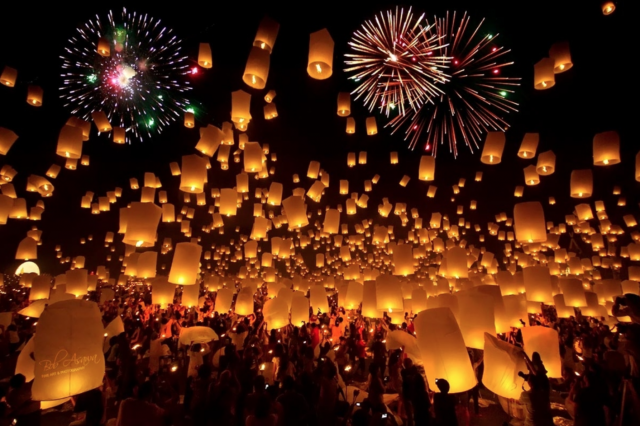 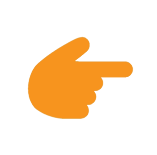 LESSON 3: A CLOSER LOOK 2
Unit
HOBBIES
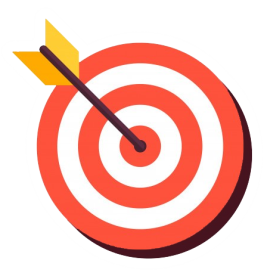 OBJECTIVES
By the end of the lesson, students will be able to gain:
1. Knowledge:  
- Practise using Yes/No questions
2. Core competence:
- Develop communication skills and creativity
- Be collaborative and supportive in pair work and teamwork
- Actively join in class activities
3. Personal qualities
- Develop self-study skills
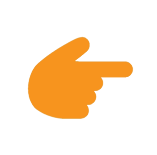 LESSON 3: A CLOSER LOOK 2
Game: Sentence puzzling
WARM-UP
PRESENTATION
Yes / No questions
Task 1: Fill in each blank with a correct auxiliary verb or modal verb. 
Task 2: Change the sentences into Yes/No questions.
Task 3: Match the questions in column A with their answers in column B. 
Task 4: Fill in the blanks with Trang’s answers below.
PRACTICE
Task 5: Game. Festival mystery.
PRODUCTION
Wrap-up
Homework
CONSOLIDATION
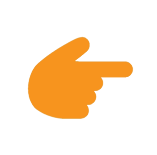 LESSON 3: A CLOSER LOOK 2
Game: Sentence puzzling
WARM-UP
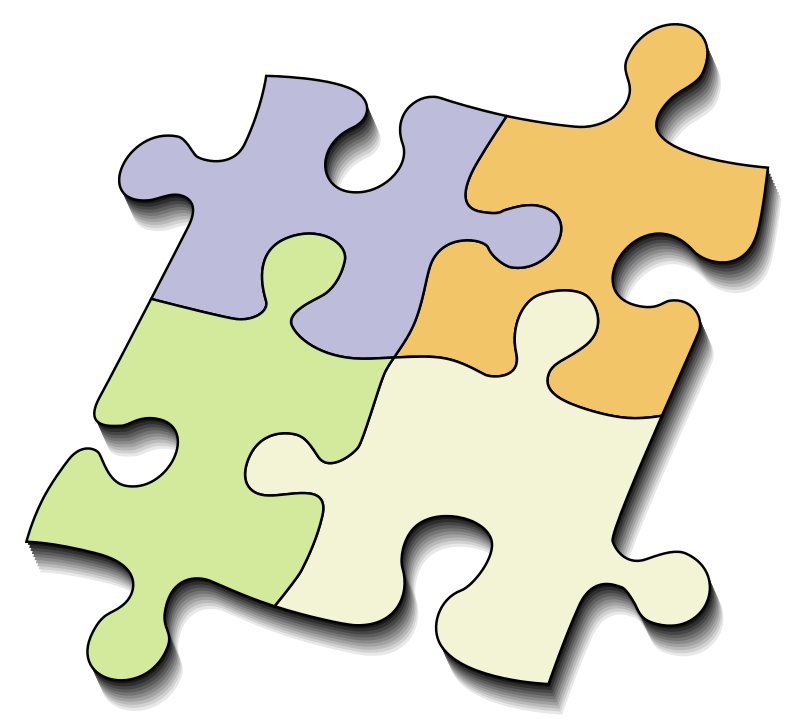 Aims of the stage:
To activate students’ prior knowledge related to the targeted grammar: Yes/No questions. 
To increase students’ interest.
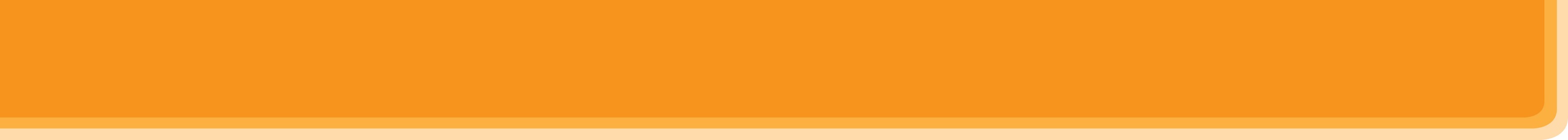 WARM-UP
Is that your Christmas present?
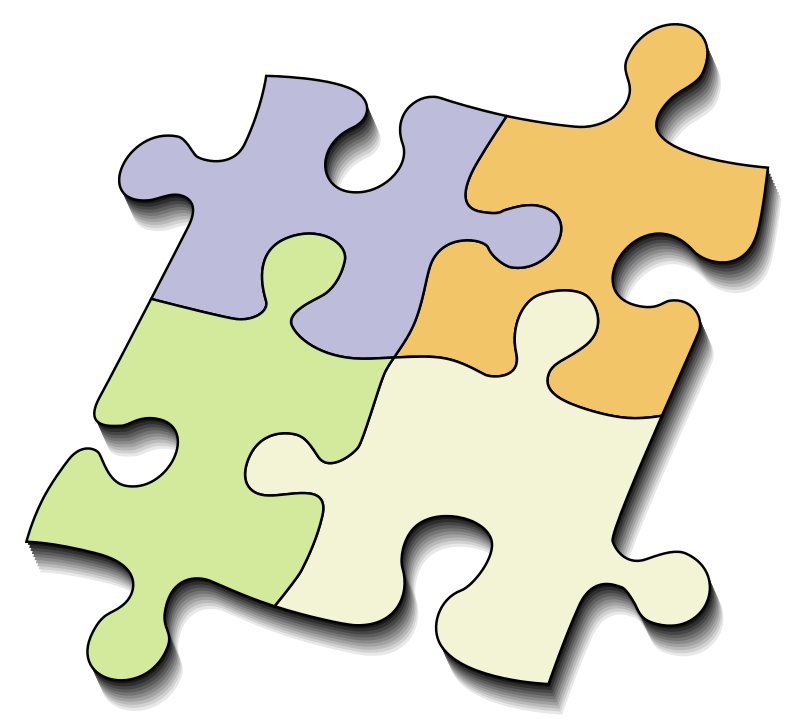 Did they eat moon cakes at the festival last year?
Can he eat all these moon cakes?
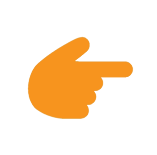 LESSON 3: A CLOSER LOOK 2
Game: Sentence puzzling
WARM-UP
PRESENTATION
Yes / No questions
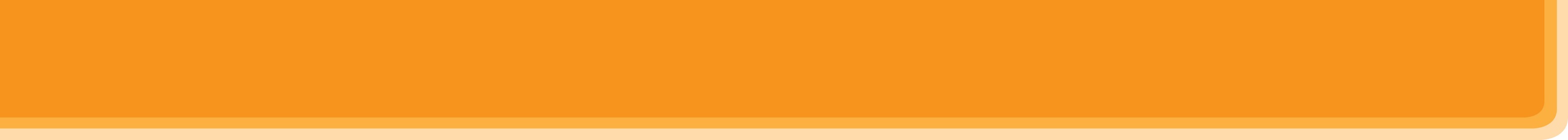 PRESENTATION
Can he eat all these moon cake?
S
We put the auxiliary verb or modal verb before the subject.
Did they eat moon cakes at the festival last year?
S
Is that your Christmas present?
We don’t use an auxiliary verb when we use be as a main verb.
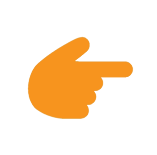 LESSON 3: A CLOSER LOOK 2
Game: Sentence puzzling
WARM-UP
PRESENTATION
Yes / No questions
Task 1: Fill in each blank with a correct auxiliary verb or modal verb. 
Task 2: Change the sentences into Yes/No questions.
Task 3: Match the questions in column A with their answers in column B. 
Task 4: Fill in the blanks with Trang’s answers below.
PRACTICE
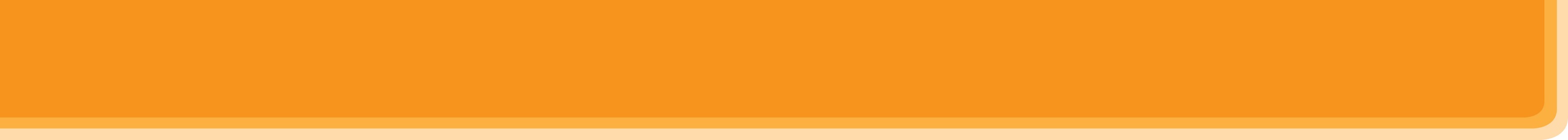 PRACTICE
1
Fill in each blank with a correct auxiliary verb or modal verb.
1. ______ they hold the festival in Ha Noi every year? 
2. ______ he visit Hoi An last year? 
3. ______ they performing folk dances? 
4. A: ______ you make banh chung?
    B: Yes, I can. 
5. ______ your brother usually come back home at Tet?
Do
Did
Are
Can
Does
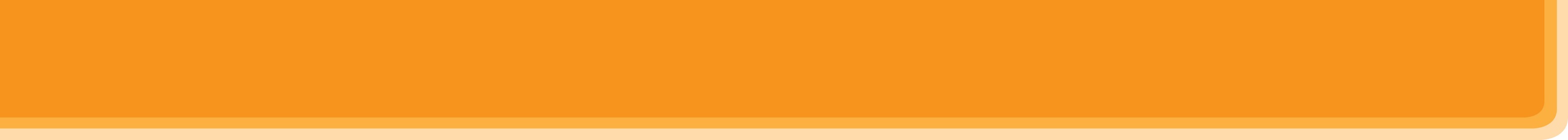 PRACTICE
2
Change the sentences into Yes / No questions.
1. My mother can make a costume for me. 
    _______________________________________
2. She will bake a birthday cake for him. 
    _______________________________________
3. The dragon dances are interesting. 
    _______________________________________
4. The Rio Carnival takes place every year in Brazil. 
    _______________________________________
5. They saw a fireworks display on New Year’s Eve. 
    _______________________________________
Can your mother make a costume for you?
Will she bake a birthday cake for him?
Are the dragon dances interesting?
Does Rio Carnival take place every year in Brazil?
Did they see a fireworks display on New Year’s Eve?
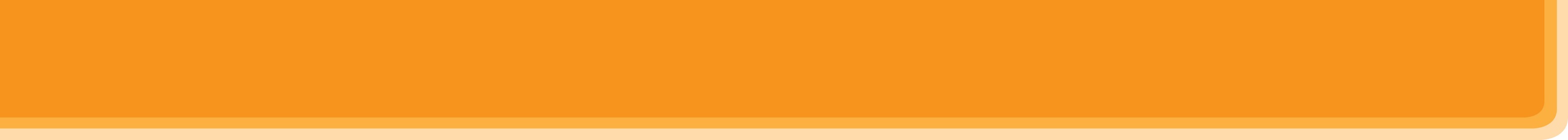 PRACTICE
3
Match the questions in column A with their answers in column B.
1 - c
2 - a
3 - e
4 - b
5 - d
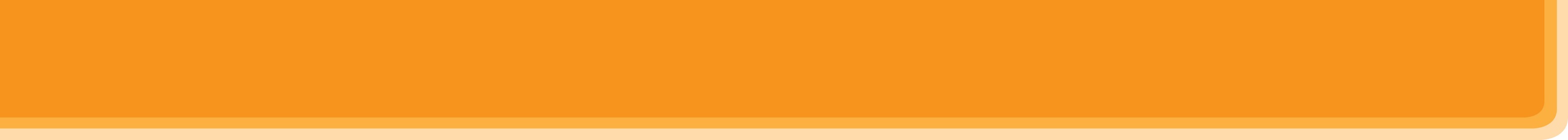 PRACTICE
Mark is talking to Trang about the Mid-Autumn Festival. Fill in the blanks with Trang’s answers below.
4
Mark: 	Do you celebrate the Mid-Autumn Festival in 	December? 
Trang:	(1) ______.Mark: 	Do you eat moon cakes at the festival? 
Trang: 	(2) ______. 
Mark: 	Do you make lanterns at the festival? 
Trang: 	(3) ______. 
Mark: 	Do you like the festival? 
Trang: 	(4) ______. 
Mark: 	Can I join the festival with you next month? 
Trang: 	(5) ______.
Yes, we do. We watch lion dances, too. 
No, we celebrate it in the middle of the eighth lunar month. 
Yes, I do. It’s one of my favourite festivals. 
Yes. Just come over to my house on the night of the festival. 
Yes, we do. We also have some autumn fruits.
b
e
a
c
d
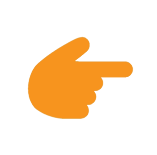 LESSON 3: A CLOSER LOOK 2
Game: Sentence puzzling
WARM-UP
PRESENTATION
Yes / No questions
Task 1: Fill in each blank with a correct auxiliary verb or modal verb. 
Task 2: Change the sentences into Yes/No questions.
Task 3: Match the questions in column A with their answers in column B. 
Task 4: Fill in the blanks with Trang’s answers below.
PRACTICE
Task 5: Game. Festival mystery.
PRODUCTION
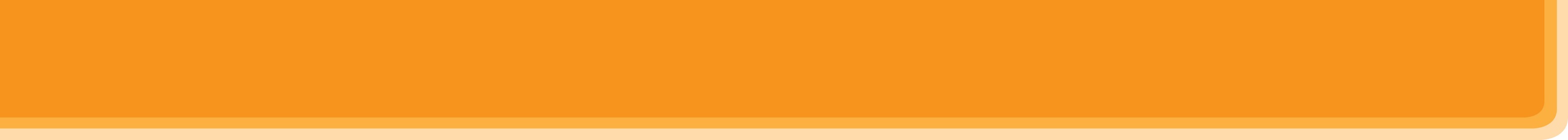 PRODUCTION
5
Festival mystery. 
Work in groups. One student thinks of a festival he / she likes. 
Other students ask Yes / No questions to find out what the festival is.
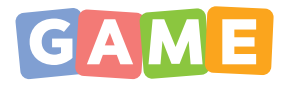 Example: 
A:  Do many countries celebrate the festival? 
B:  Yes, they do. 
C:  Do children like the festival? 
B: Yes, they do. 
A: Do they paint eggs? 
B: Yes, they do. 
C: Is it Easter? 
B: Yes, it is.
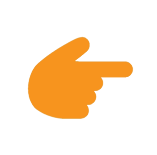 LESSON 3: A CLOSER LOOK 2
Game: Sentence puzzling
WARM-UP
PRESENTATION
Yes / No questions
Task 1: Fill in each blank with a correct auxiliary verb or modal verb. 
Task 2: Change the sentences into Yes/No questions.
Task 3: Match the questions in column A with their answers in column B. 
Task 4: Fill in the blanks with Trang’s answers below.
PRACTICE
Task 5: Game. Festival mystery.
PRODUCTION
Wrap-up
Homework
CONSOLIDATION
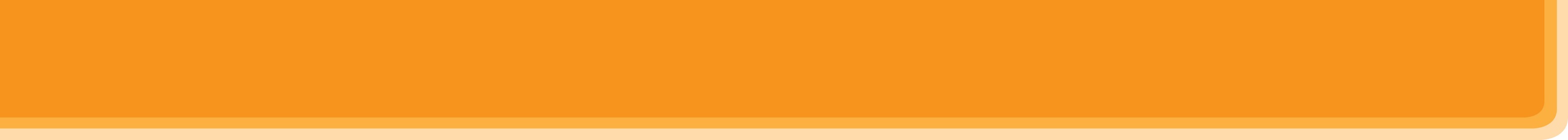 CONSOLIDATION
1
WRAP-UP
Grammar: Yes / No questions
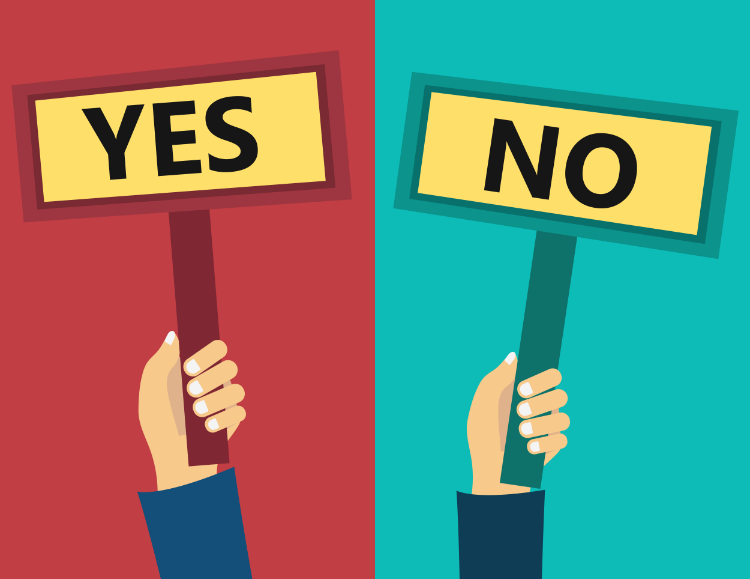 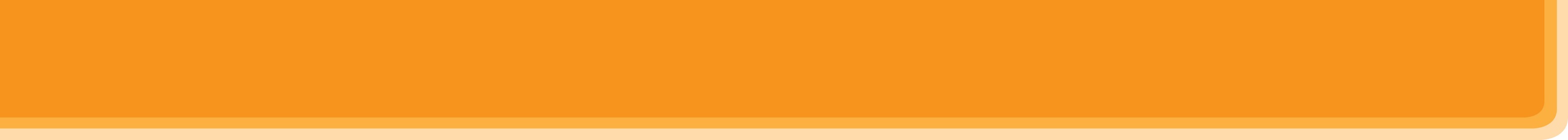 CONSOLIDATION
2
HOMEWORK
Complete exercises in the workbook.
Prepare for the project.
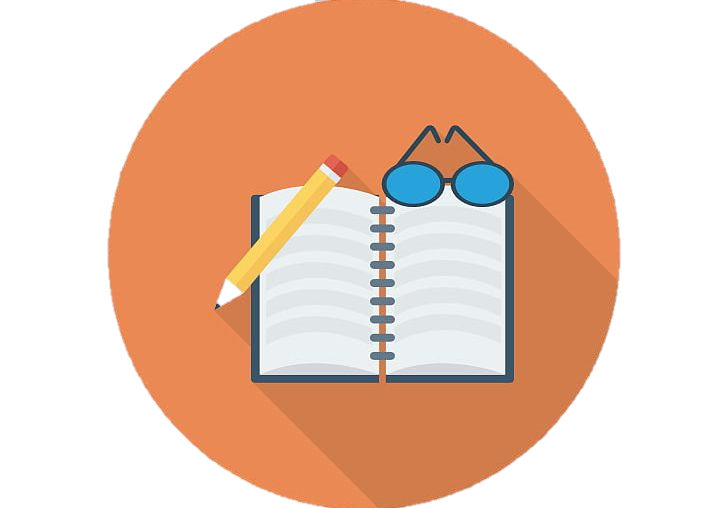 Website: hoclieu.vn
Fanpage: facebook.com/www.tienganhglobalsuccess.vn/